No Guru, No Method, No Teacher
Learner approaches to extended reading in an undergraduate French language unit
Juliet Solheim and Heidi Solheim	LLAS Languages In Higher Education Conference, Edinburgh, 6 July 2012
[Speaker Notes: Please use the dd month yyyy format for the date for example 11 January 2008. The main title can be one or two lines long.]
Outline
L2 reading
intensive and extensive 
extended
Extended reading practice and research in French Language at University of Southampton
2010-2011
2011-2012
ExtendedR = ‘caught not taught’?
2
Why read?
“Reading is good for you. […]  Reading is the only way we become good readers, develop a good writing style, an adequate vocabulary, advanced grammar, and the only way we become good spellers.”
(Krashen, 1993: 23)
L2 Reading Overview
[Speaker Notes: Use divider pages to break up your presentation into logical sections and to provide a visual break for the viewer. The title can be one or two lines long.]
L2 Reading: Texts, Tasks and Treatments
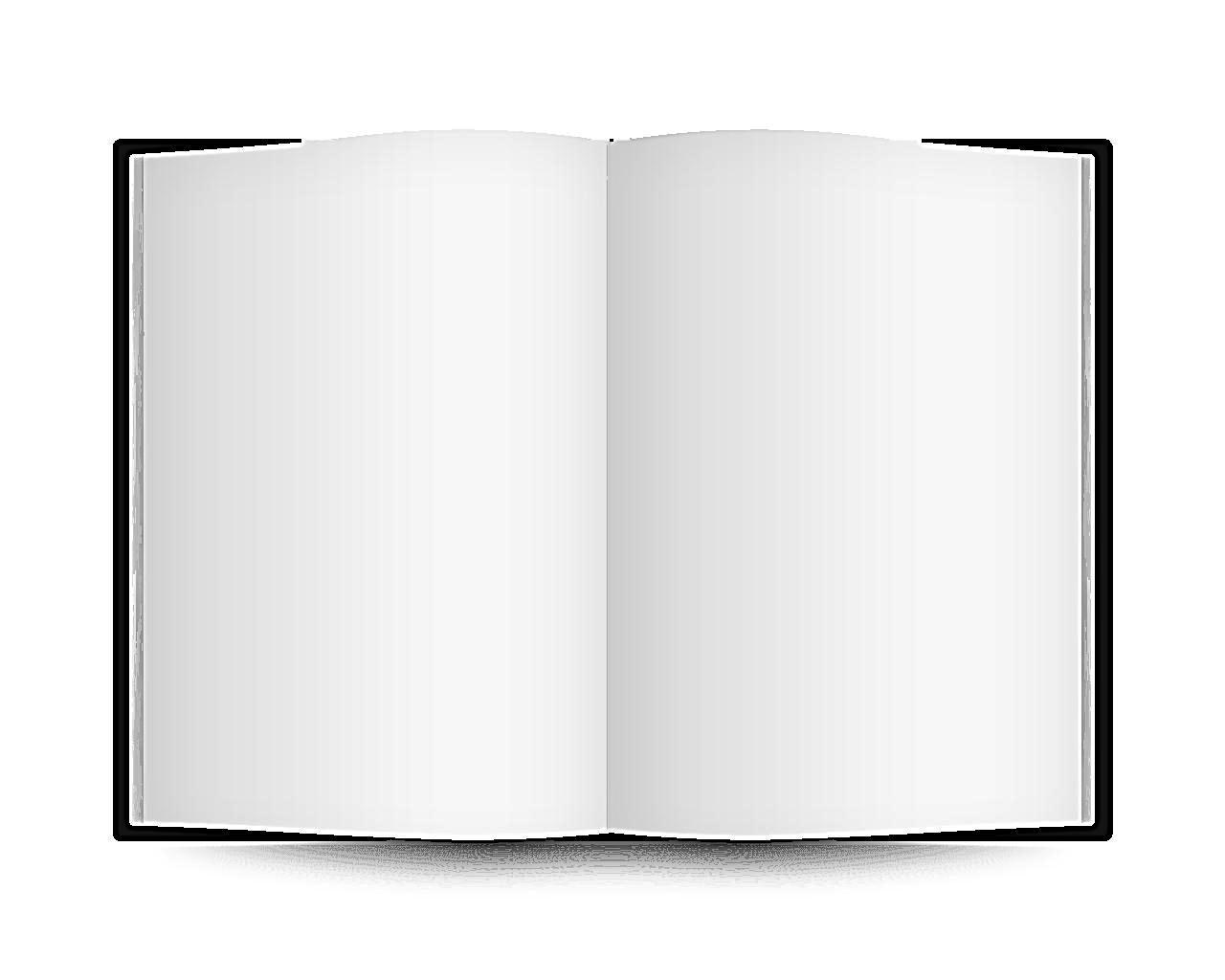 Extensive Reading (ER)
multiple
sustained prose
authentic (/graded)
accessible (/wayfaring tasks)
free choice
discussed
focus on fluency and language development through multiple encounters etc
Intensive Reading (IR)
individual
short (paragraphs)
authentic, educational
dense (/scaffolded)
prescribed
assessed
focus on how language works
ER Research: Reported Gains
Observed developments through exposure to ER:
writing ability and spelling
gains in vocabulary 
oral proficiency 
increased motivation to read 
enhanced attitude towards L2 reading
Context of existing ER research  
	EFL/ESL 
	elementary/post-elementary learners
	graded reading materials
L2 Reading: Advanced level learners
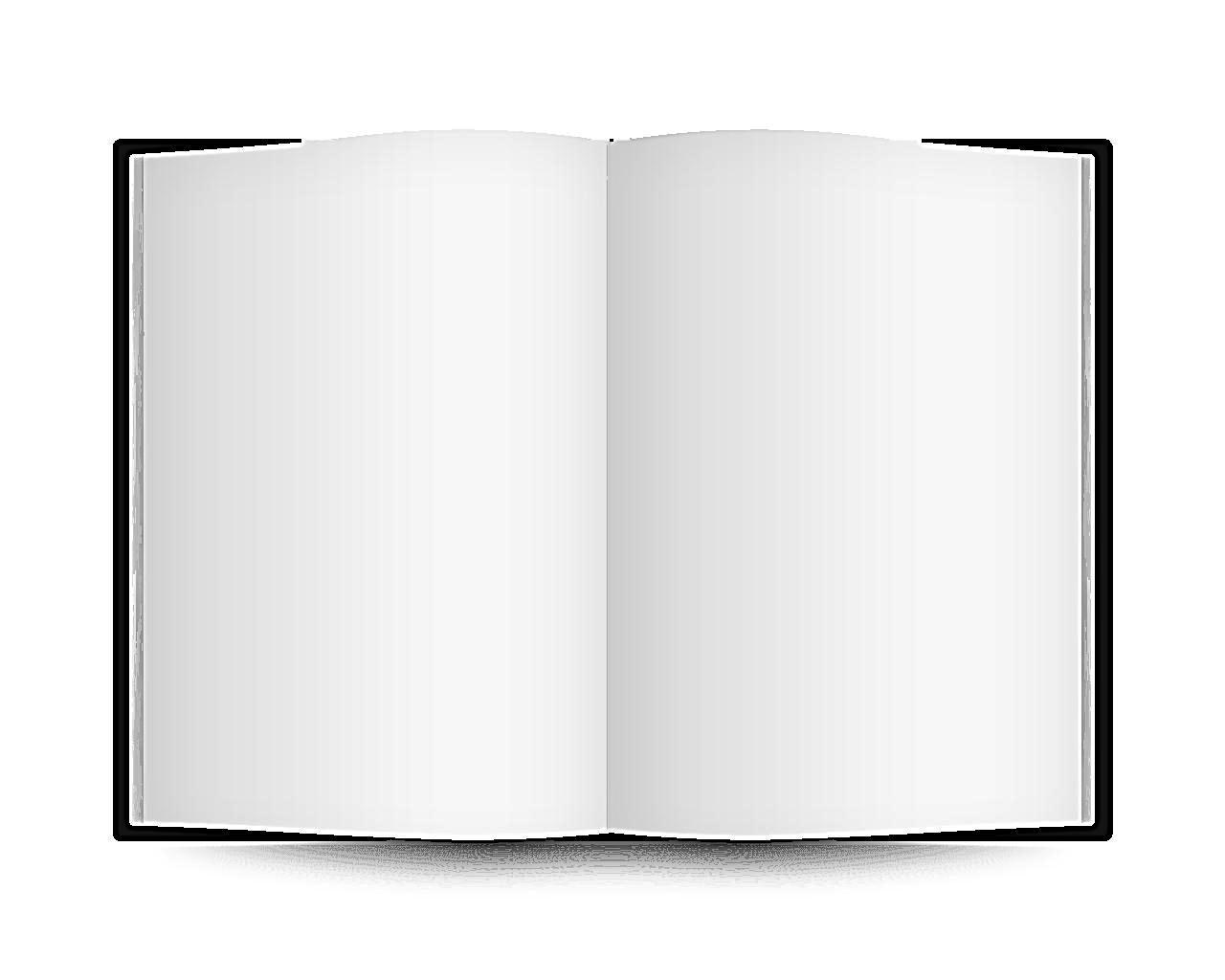 Extended Reading 
individual
sustained prose
authentic
accessible with initial support
prescribed
discussed/optionally assessed
focus on fluency and language development and motivation etc
etc etc etc etc …
7
FL Reading Strategies
Intensive Reading (IR)
cognitive strategies:
	skimming
	scanning
	close reading
Extensive Reading (ER)
superfluous?
	(due to necessary ease and quantity of materials)
Extended Reading
	Can IR strategies be transferred to Extended Reading?
Do we need to develop a new methodology?
[Speaker Notes: ER = ‘caught not taught’?]
Extended Reading at French CEFR Level B2/C1
[Speaker Notes: Use divider pages to break up your presentation into logical sections and to provide a visual break for the viewer. The title can be one or two lines long.]
Stage 5 Reading Objectives
Understand complex factual, literary and persuasive material and some specialized texts aimed at the general reader with recourse to dictionaries, glossaries and grammar reference materials
Read longer texts at speed and extract main points and/or detail, irony and bias, as appropriate to the text and task


2008 – 2009 pilot: ExtendedR integrated into Stage 5 French programme
Stage 5 French: Semester 1 short story
Instalment 1: First 800 words 

Pre-reading
personal reflections on themes relating to the story 
Reading 
chronologically scaffolded comprehension, language, cultural and stylistic awareness questions 
statements and questions for personal comment and reflection
Post-reading
written ‘follow-up’ story for homework

In-class Feedback
discussion and exploitation in oral and language awareness classes
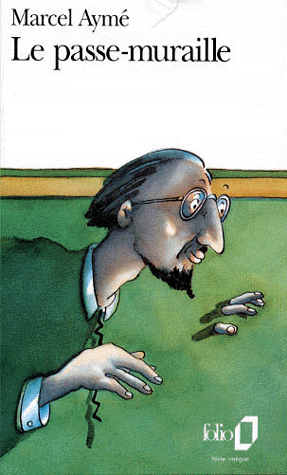 Stage 5 French: Semester 1 short story
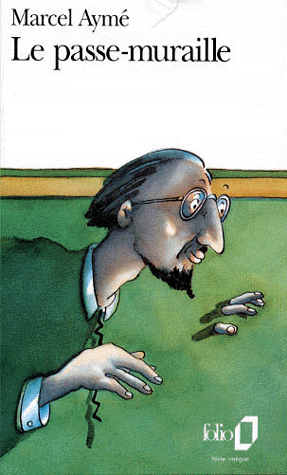 Instalment 2: Remaining 2700 words

Reading
chronologically scaffolded questions and statements for personal comment
Post-reading
extended written responses to questions relating to whole text (homework) 

Extension
optional 10%-weighted group writing assignment = critical review of free choice short story
Stage 5 French: Semester 2 short novel
Instalment 1: pp. 1-39

Reading 
chronologically scaffolded questions: 
comprehension, language, cultural, stylistic and intertextual awareness 

In-class Feedback
discussion and exploitation in oral and language awareness classes
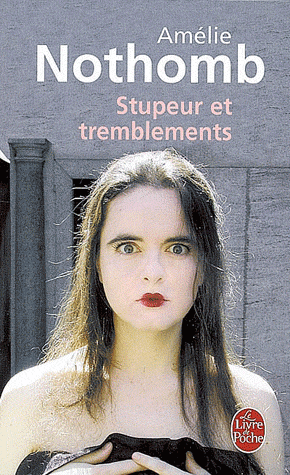 Stage 5 French: Semester 2 short novel
Instalment 2: pp. 40-187

Reading 
chronologically scaffolded questions: 
comprehension, language, cultural, stylistic and intertextual awareness 
Statements for personal comment

written responses to 5 questions (homework) 

Post-reading 
optional reading of further related Nothomb novels
Extension 
optional 10%-weighted individual writing assignment = critical response to ‘content unit’-type essay questions
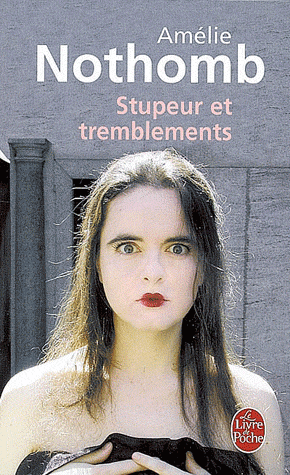 Chapter 1
[Speaker Notes: Use divider pages to break up your presentation into logical sections and to provide a visual break for the viewer. The title can be one or two lines long.]
The Big Questions
do ExtendedR habits in L1 correlate with ExtendedR habits in L2?
compensatory processing (Bernhardt drawing on Stanovich)
what reasons do students give for completion or non-completion of the novel?
what range of strategies (if any) do students use when approaching the novel?
what were their perceived gains? (linguistic and affective)
[Speaker Notes: L1-L2 reading habits
Motivation
Strategies
Perceived gains]
10-11 cohort
Exploratory survey of whole French Stage 5 2010-11 cohort (N=108).
Link to online survey sent to all students (iSurvey) 
Self-selective participation
2 info/reminder emails
Data was cleaned of incomplete entries
NULL values indicated for non-responses
Completion rate of 28.7% (n=31) 
Not enough for statistical significance
but useful for finding trends
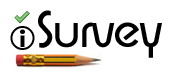 17
Survey questions
Demographics
mother tongue and degree programme

Reading Habits and Experiences
L1 fiction reading habits
L2/3 fiction reading experiences and contexts

Proportion of the novel completed
Reasons for non-completion
Factors that would have encouraged completion

Reported strategies used while reading the novel
Perceived gains from completing the novel in French
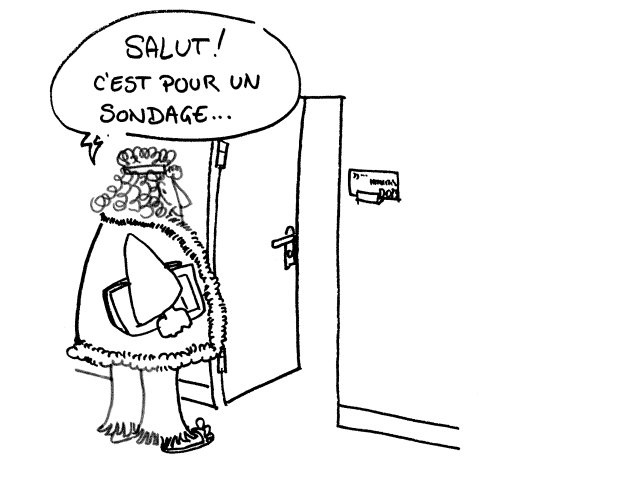 Demographics
13 different UG degree programmes ranging from BA French to MSci Oceanography and French
Only 3 respondents were not native English speakers
None classified themself as French native or bi-lingual French speakers
All respondents were full-time UGs in Year 2
19
Reading habits
Majority of respondents were regular readers of fiction
but some only reported reading during holidays or a couple of books a year
None of the respondents stated that they never read fiction 
Reading habits may have influenced participation in survey
Select the statement that best describes your fiction 
Reading for pleasure habits (n=31)
20
Reading fiction for pleasure: language choice
All but four respondents mainly read fiction in their mother tongue
Exceptions: 
a native Welsh speaker who mostly reads in English
two English native speakers on named programmes in French who mostly read in French
A Modern Languages programme (3 languages degree) student who mostly reads in French
None of these chose the same statement to describe their reading habits
21
Reading fiction for pleasure: language choice
9 of the respondents (all English native speakers) do not read fiction in languages other than L1
over half of the respondents (n=18) read French fiction for pleasure
consistent with students on named programmes in other languages reading for pleasure in those languages.
trend suggested that those with regular reading habits were more likely to read books in foreign languages
only 5 of the respondents had not read a book in French before
22
Previous ExtendedR in French
Prescribed ExtendedR at school or university has a big influence on book choice for the students who had previously read fiction in French
Previous personal knowledge of book/author has a marginally higher influence than general reputation
regardless of what their personal reading habits are  
Students’ exposure to French film is thought to be too marginal to have any meaningful ranking potential
Only one student selected this option as the only reason for choosing his/her previous read in French.
How did you select any books you have read in French before? Please tick all that apply (n=26)
Stupeur et tremblements: completion
Completion Rates
over half of the respondents (n=17) finished reading the book in French
9 read part of it in French
1 student read parts of the book in English
4 did not start it at all

Personal reading habits were not an indication of who started and finished
All of the four students who did not start are studying a named French programme and are full language students 
Reasons for not starting the book were mostly related to lack of credit-bearing assessments related to the task
Students who did not finish reading the book quoted time pressure, lack of assessment and a particular dislike for the story as reasons for not completing
Almost half of the respondents who started but did not finish the book dropped out after the first 39 pages
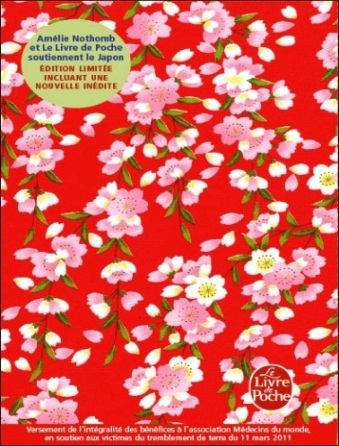 24
ExtendedR comprehension strategies
When you began to read S et T in French, what was your main strategy for working out the meaning? (n=27)
When you began to read the book in French, how did you deal with words you did not understand? (n=26)
25
Strategy use
Meaning is generally more important to the students than vocabulary
The sample is not large enough to indicate whether:
personal reading habits had any influence on strategies
choice of initial strategies had any bearing on finishing the book
4 students changed their strategy partway through the book
All report relying increasingly less on dictionaries and more on context to gauge meaning
26
Students’ perceived gains
What, if anything, do you think you gained from reading all or parts of the novel in French? (n=27)
27
End of Chapter 1
[Speaker Notes: Use divider pages to break up your presentation into logical sections and to provide a visual break for the viewer. The title can be one or two lines long.]
Non-completion
students’ non-engagement with ExtendedR was strongly motivated by personal strategic aims
ExtendedR was deprioritized
time required to complete the task
timing (conflicting academic commitments)
lack of compulsory assessment focus
limited in-class exploitation 
absence of perceived language gains
only 8 students (N=108) chose the book for the assessed essay
Chapter 2
[Speaker Notes: Use divider pages to break up your presentation into logical sections and to provide a visual break for the viewer. The title can be one or two lines long.]
11-12 cohort: Semester 2
Changes: Timing and Tasks
pp.1-39 of the novel set for Christmas vacation homework
Week 2:  first in-class focus on the novel
class prefaced by brainstorm of benefits of ExtendedR vs other forms of FL reading
speed-dating discussion of prepared questions in class

Week 3: submission of novel-related homework
imaginative blog entry homework recounting intercultural problems faced by the protagonist in 1st person to friends

Week 7: in-class follow-up of completed novel (pp. 40-187) 
explication de texte – practical criticism of 450 word extract in groups (pp.159-61)
submission of novel-related homework – reflective questions
oral class discussion of over-arching themes and questions
Reading habits and comparisons
67 respondents (N=118) = 56.8% response rate
General reading habits
11-12 FL reading habits (n=64)
Trend of general reading habits influencing FL reading still holds
7 respondents had not read a book in French
32
Stupeur et tremblements: Completion and strategy use
Almost 70% finished the book, and only one did not start it.
23% read part of it in French, while the rest also read some of it in English.
Reasons for non-completion:
not enough class time devoted to it
too much class time devoted to it
dislike for the story
Initial strategies similar to 10-11 cohort, but 30% changed strategy while reading (cf 12.9% in previous year).
33
Students’ perceived gains
What, if anything, do you think you gained from reading all or parts of the novel in French? (n=66)
34
Students’ reported gains
“Once I'd got into the "rhythm" of reading it in French I find it got easier and easier to understand.”
“I think that it has shown that it is not beyond us and so has given some among us the motivation to continue reading a bit of fiction to improve our language.”
“It just shows you that you can actually enjoy a French book! (…) At first, the idea of having to read a French book literally filled me with dread, but I found the text accessible and the plot quite intriguing.” 
“I feel that I can really allow myself to become immersed in the language when reading for a few hours.”
“I really enjoyed reading this book, and it definitely made me more likely to read other books in French”
“Discussions about the text in class were very useful and gave me confidence that I could understand French literature.”
“I realized that it is not impossible to read fiction in French and that there are fictional texts which are not hundreds and hundreds of pages long”
“It was a very enjoyable read, the language was not too complex and my understanding spurred me on to finish it”
“I enjoyed it but would now be scared of going to Japan!! Haha”
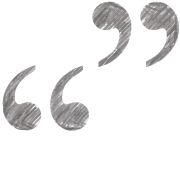 35
Impact of changes
More in-class exploitation contributed to:
higher completion rates
a better understanding of importance of ExtendedR
a more dynamic approach to ExtendedR
higher confidence levels 
20 students chose book for assessed essay
Difficult to find a book to suit all tastes
challenging to enable book choice and collaborative in-class exploitation
36
End of Chapter 2
[Speaker Notes: Use divider pages to break up your presentation into logical sections and to provide a visual break for the viewer. The title can be one or two lines long.]
Extended reading and advanced learners:                   ‘caught’ or ‘taught’?
Guru 		raise awareness of potential gains

Method 		engage with the context and concepts

Teacher 		facilitate student engagement
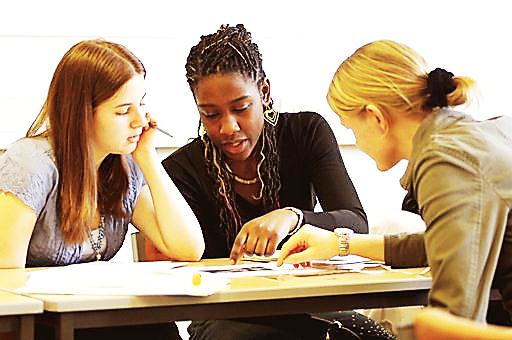 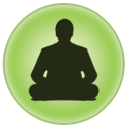 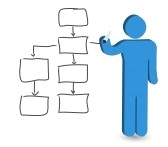 38
Select Bibliography
Bell, T. (1998) Extensive reading: Why and how? The Internet TESL Journal, 4 (12) 
Bernhardt, E. B. (2010) Understanding Advanced Second-Language Reading.  New York: Routledge
Day, R. and Bamford, J. (2002) Top ten principles for teaching extensive reading. Reading in a Foreign Language, 14 (2)
Hayashi, K.  (1999) Reading strategies and extensive reading in EFL classes. RELC Journal, 30 (2): 114-32  
Hock Seng, G. and Hashim, F. (2006) Use of L1 in L2 reading comprehension among tertiary ESL learners. Reading in a Foreign Language, 18 (1)
Krashen, S. (1993) The Power of Reading. Insights from the research. Englewood: Libraries Unlimited
Nation, P. (1997) The language learning benefits of extensive reading. The Language Teacher, 21 (5), 13-16
Pennac, D. (1992) Comme un roman. Paris: Gallimard [Translation: Adams, S. (2006) The Rights of the Reader. n.pl.: Walker Books]
Stanovich, K. (1980) Toward an interactive-compensatory model of individual differences in the development of reading fluency. Reading Research Quarterly, 16, 32-71
Tudor, I. and Hafiz, F. (1989) Extensive reading as a means of input to L2 learning. Journal of Research in Reading, 12 (2), 164-78
“Le verbe lire ne supporte pas l’impératif.”                         ― Daniel Pennac, Comme un roman
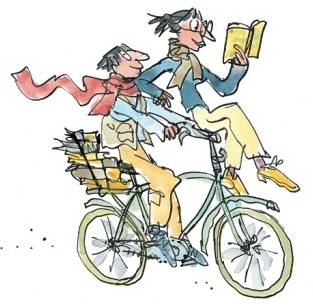 Information?  Collaboration?
Contact us!

J.Solheim@soton.ac.uk 
hls@soton.ac.uk
40